Data Literacy: 
Understanding 
the Essentials and Value of Data Use
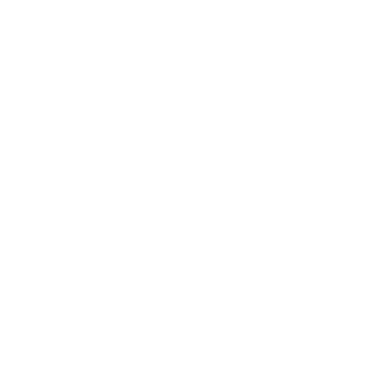 2
Section 1
The Foundations of Data Literacy
3
Activity Purpose
This data literacy training will provide a foundational understanding of what data are and how they can be collected and interpreted.
Refer to Module 2 in the PHAST Toolkit for more information on data.
[Speaker Notes: Facilitator Notes:

Explain to your members who are advanced data users that data accessibility and equitable understanding of data is key to the overall success of the PHAST process. 
Explain to your members that even if they are familiar with data use, this activity may be helpful for them when they work with community members or affected groups in terms of thinking about how to talk about data in accessible ways. Doing so is important for advancing equity and increasing data literacy in the community. 
Consider facilitating a short discussion with your public health and public safety members about their familiarity with data use versus other stakeholders and affected community members. How can your PHAST approach this activity even if they consider themselves to be advanced data users? Could this training help your members engage affected community members in data use? 
Building data literacy is also important for government and policy audiences.]
4
Section 1a
What Counts as Data and Why Talk About Data?
5
What is Data? 
Data and Equity 
Activity 
Check-Your-Lens 
Planning to Gather Data
Data Gathering Methods
Data Scenario
1
2
3
Section 1 Agenda
4
5
6
7
6
Data Help Us Understand Our World in Big and Small Ways
Data use can be complex, but it doesn’t have to be
Make sense of that information through our senses
Data can be numbers, reports, statistics, and it can also be stories or images
Pieces of information about the world around us
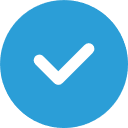 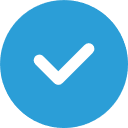 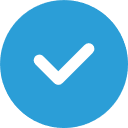 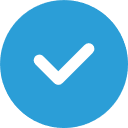 7
Data are Powerful
We can leverage data to make change
Understand what different people are experiencing and needing
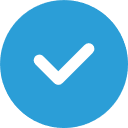 Be more effective in our work and inform programming (e.g., overdose prevention)
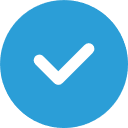 Make informed decisions and create policies that reflect community experiences
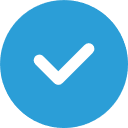 Address inequities, improve health, and help our community
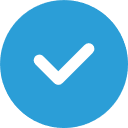 [Speaker Notes: Facilitator Notes:
Explain that data is a powerful resource that can help us understanding what different affected communities are experiencing and needing so that we can better address those issues. Data can be used to identify, understand, and address systemic inequities or barriers across different sectors. Data is therefore an important tool for us to use when responding to problems in our communities like opioid overdose. 
Explain that we can use data as individuals or as groups to influence decision-making in order to help each other and our communities.]
8
Data Equity and Democratizing Data
Taking into consideration the way data is collected, analyzed and interpreted, including the impact of marginalized communities and those without fair and equal access to data. Using data shouldn’t be restricted to those with certain educational backgrounds or experience.
Anyone can use data
Communities should have access to data about themselves and data that impacts them
[Speaker Notes: Facilitator Notes: 

The “consideration, through an equity lens, of the ways in which data is collected, analyzed, interpreted, and distributed. It underscores marginalized communities’ unequal opportunities to access data and, at times, their harm from data’s misuse. It raises the issue of data sovereignty, and the democratization of data. And data equity pushes us to consider the ways that data can reinforce stereotypes, exacerbate problems like racial bias, or otherwise undermine social justice.” JLI Consulting

Consider facilitating a short discussion about data equity. Questions to ask might include: How can data be a powerful resource for people with lived experience, such as people who use drugs or are in recovery? What does it mean to be able to access data, or information, about yourself, for example, about the impact of a community service that you utilize? What if you had access to data someone else collected on your experiences as a public health and safety member – how would that help you with your work in the public health and safety partnership?
Discuss the importance of democratizing access to data. Questions to ask might include: How often do people who use drugs or who are in recovery have access to data about themselves? How can you envision people with lived experience participating in your partnership's data use processes, such as data collection or analysis?]
9
Data Equity and Democratizing Data
Questions to Consider:
How might people who use drugs benefit from access to data about their communities?
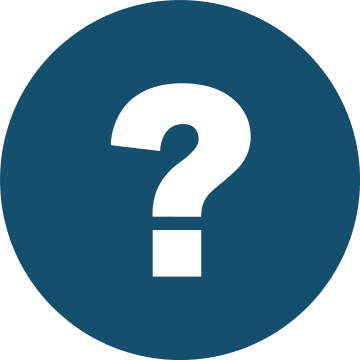 How could people who use drugs participate in data collection, analysis, or dissemination?
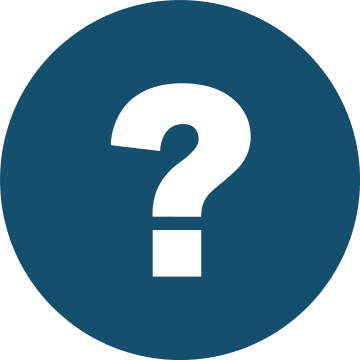 [Speaker Notes: Facilitator Notes: 

Consider facilitating a short discussion about data equity. Questions to ask might include: How can data be a powerful resource for people with lived experience, such as people who use drugs or are in recovery? What does it mean to be able to access data, or information, about yourself, for example, about the impact of a community service that you utilize? What if you had access to data someone else collected on your experiences as a public health and safety member – how would that help you with your work in the public health and safety partnership?
Discuss the importance of democratizing access to data. Questions to ask might include: How often do people who use drugs or who are in recovery have access to data about themselves? How can you envision people with lived experience participating in your partnership’s data use processes, such as data collection or analysis?]
10
Activity 1: Data From Your Day
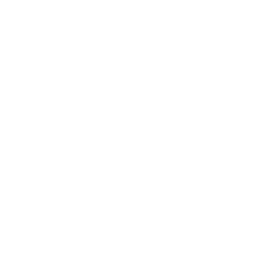 [Speaker Notes: Facilitator Notes: 

Explain to the group that you’re going to dig into thinking about all the different types of data that surround us in our daily lives. 
Step 1) Tell them you’ll be breaking them into groups of 3 (or have them self-select into groups). 
Step 2) Explain that they will each have 2 minutes to think quietly on their own about the data they’ve encountered today, and that they will then be asked to list and share this information with their group. Each person will have 2 minutes to share about their data encounters. 
Step 3) The group will have another 4 minutes to discuss similarities and differences in their lists. 
Step 4) To close out the activity, we will have each group report out any insights they had. Allow each group 2 minutes to report out. 

Facilitator probes:
Recall our conversation about what counts as data and that data, or information, is all around us. Data can be the podcast you listened to this morning on your way to work, or the news article you read on your phone. It could be the email you read before this meeting, or the conversation you had with a colleague in the office. It could be your observations of the weather today, or the smell of coffee in the café you went to earlier. 
When sharing about your lists with your group, name some of the specific sources of data that were particularly interesting to you, as well as attempt to identify groupings of data sources, e.g., things you read vs. things you heard from others vs. things you saw. 
When discussing your lists in your small group, consider whether any data source surprises you. 
In the large group, let’s discuss anything new we learned in our small group conversations. What was surprising? What categories of data sources did we identify? What insights can we take from this activity?]
11
Activity 1 Instructions
Split up into groups of 3 
Each person should walk through their day and list out the forms of data they have encountered 
Does anything surprise you about your list or the lists of others in your group? Can you categorize your forms of data?
In the large group, share insights
[Speaker Notes: Facilitator Notes: 

Explain to the group that you’re going to dig into thinking about all the different types of data that surround us in our daily lives. 
Step 1) Tell them you’ll be breaking them into groups of 3 (or have them self-select into groups). 
Step 2) Explain that they will each have 2 minutes to think quietly on their own about the data they’ve encountered today, and that they will then be asked to list and share this information with their group. Each person will have 2 minutes to share about their data encounters. 
Step 3) The group will have another 4 minutes to discuss similarities and differences in their lists. 
Step 4) To close out the activity, we will have each group report out any insights they had. Allow each group 2 minutes to report out. 

Facilitator probes:
Recall our conversation about what counts as data and that data, or information, is all around us. Data can be the podcast you listened to this morning on your way to work, or the news article you read on your phone. It could be the email you read before this meeting, or the conversation you had with a colleague in the office. It could be your observations of the weather today, or the smell of coffee in the café you went to earlier. 
When sharing about your lists with your group, name some of the specific sources of data that were particularly interesting to you, as well as attempt to identify groupings of data sources, e.g., things you read vs. things you heard from others vs. things you saw. 
When discussing your lists in your small group, consider whether any data source surprises you. 
In the large group, let’s discuss anything new we learned in our small group conversations. What was surprising? What categories of data sources did we identify? What insights can we take from this activity?]
12
Three Foundational Steps of Data Use
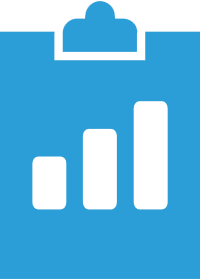 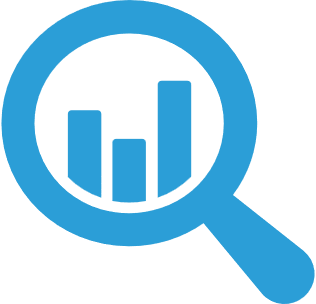 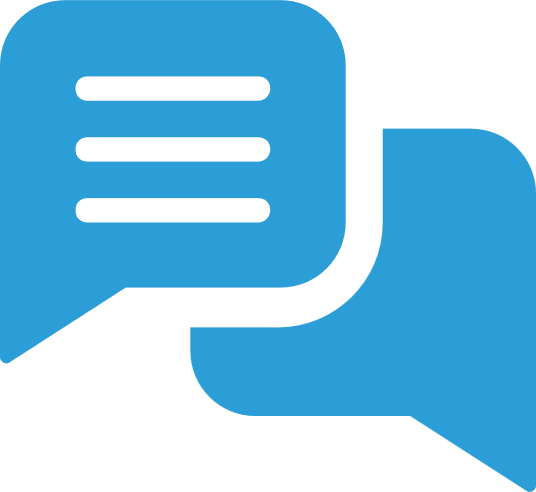 Gathering Data
Making Sense of, or Interpreting, Data
Communicating and Sharing Data
[Speaker Notes: Facilitator Notes

Explain that it is also important to prepare for gathering data, which should include community engagement that continues/informs the entire data use process, as well as protecting or safeguarding data. 
Explain that this activity will just cover these three elements of data use.]
13
Section 1b
Gathering Data
14
Get Clear on What and Why
What questions or gaps do we want to address with data? 
What are our initial intuitions?
What are our implicit biases?
What do we already know? 
What else would we like to know, or do we need to know? How will knowing this be helpful?
[Speaker Notes: Facilitator Notes: 

Explain that while we are always gathering data from our worlds around us, research is about systematically gathering data in certain ways in order to answer certain questions we have. 
First, it’s important to understand what questions you are trying to answer or what gaps you’re trying to fill and why.
Second, you need to figure out where you’re going to get information to address those questions and gaps. 
In the process, it is important to examine your own assumptions and biases and how that might shape the data you think you need and where you go to find it]
15
Get Clear on What and Why
What are our needs/ objectives?
What do we want to communicate or change? 
Who might we need to partner with to gather data?
[Speaker Notes: Facilitator Notes: 

Explain that while we are always gathering data from our worlds around us, research is about systematically gathering data in certain ways in order to answer certain questions we have. 
First, it’s important to understand what questions you are trying to answer or what gaps you’re trying to fill and why.
Second, you need to figure out where you’re going to get information to address those questions and gaps. 
In the process, it is important to examine your own assumptions and biases and how that might shape the data you think you need and where you go to find it]
16
PHAST Investigation Questions
[Speaker Notes: Facilitator Notes:

The PHAST framework poses multiple critical questions for investigating. We need data to help us answer these questions. This session focuses on helping our PHAST think carefully about what data we gather, biases and blind spots that influence our data gathering,]
17
Where You Start Determines Your Destination…
Your “lens” will shape the questions you ask
And the questions you ask will shape: 
HOW you gather data
WHAT data you can capture 
The KINDS of insights you can identify and what you learn
[Speaker Notes: Facilitator Notes: 

Notice the image on this slide. Can you identify different locations in this scene where someone might have a different perspective? What might you see if you were standing on the pathway? What if you were in the grass? What if you were on top of the mountain? Now imagine if you were a different animal located in different parts of this scene, for example, if you were a beetle, or a deer, a mountain lion, a fish, or a bird? How would not only your view of this scene, but your fundamental understanding of it, change? 
Invite members to consider their own unique starting points, which will be based on their jobs, their organizations, their experiences, and their identities.
Refer participants to the “Check-Your-Lens” worksheet. Ask attendees to share some of the lenses they bring to data use and how that might shape how they think about data.]
18
Where You Start Determines Your Destination…
That’s why it’s important to reflect on your starting point. 
How are you approaching overdose response and prevention?
See the Data Literacy: Check-Your-Lens Prompts to see various characteristics that might shape your lens.
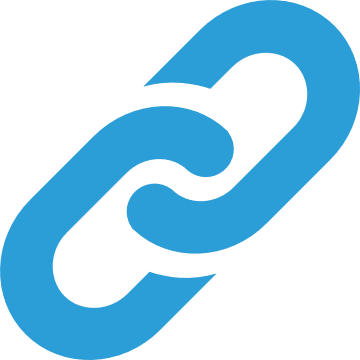 [Speaker Notes: Facilitator Notes: 

Notice the image on this slide. Can you identify different locations in this scene where someone might have a different perspective? What might you see if you were standing on the pathway? What if you were in the grass? What if you were on top of the mountain? Now imagine if you were a different animal located in different parts of this scene, for example, if you were a beetle, or a deer, a mountain lion, a fish, or a bird? How would not only your view of this scene, but your fundamental understanding of it, change? 
Invite members to consider their own unique starting points, which will be based on their jobs, their organizations, their experiences, and their identities.
Refer participants to the “Check-Your-Lens” worksheet. Ask attendees to share some of the lenses they bring to data use and how that might shape how they think about data.]
19
Data Literacy: Check-Your-Lens Prompts
Consider the characteristics below and how they influence your perspective of the overdose epidemic:
Gender
Sexual identity
Race/ethnicity
Marital status
Age/generation
SES
Education level
Education specialty/SME
Housing status and history
Employment status and history
Direct work with target population(s)
Demographically represent target population(s)
Grew up or live in affected geographic area(s)
Perspective of OUD as biologically based vulnerability vs a moral failing
Preference for punishment vs harm reduction
Personal health history; experience with chronic pain; experience with opioid pain relievers
Personal and family history of use of legal and illicit substances
Personal and family history of incarceration
Personal and family history of mental health or illness
Personal and family history of trauma
Personal life directly impacted by overdose
[Speaker Notes: Facilitator notes:
Distribute a copy of the Check Your Lens Prompts to members
Have them quietly read the prompts to themselves
Then, either:
Have them break into small groups to discuss their thoughts on their lenses, or
Have them report out in the larger group on their insights to these prompts
Suggested discussion questions:
This is a long list of characteristics. Which ones surprised you or had you not thought about before? 
Which ones do you think are the most important for doing this work well?
Which ones seem less important?
What gaps do we see on our team based on these prompts? Are we missing any perspectives?]
20
Identify Blind Spots
Who is deciding on the questions to be asked? Who is deciding what data or data sources could help address those questions?
Whose voices and perspectives are missing, both from these decisions, and from existing sources of data?  
Who can help you identify your blind spots about missing perspectives and point to additional sources of data?
[Speaker Notes: Facilitator Notes: 

It is important to question what you think you know and what information you think you need. 
Examining your blind spots and questioning your assumptions is an important part of data use and research. 
Figure out who you can engage to help you identify your blind spots and what you might be missing, i.e., what data would be helpful that you haven’t thought about yet.

Consider facilitating a short discussion: Can you think of a time when you made a decision, not knowing what you didn’t know? How did this turn out?]
21
Planning for How to Gather Data
Consider and include community voices
Think of members of affected groups are, or are not, being included
Seek to understand the experiences, sensitivities, and expectations that affected community members may hold about data 
Mistrust, fear, language 
Use authentic community engagement practices as much as possible
[Speaker Notes: Facilitator Notes: 

There are a lot of ways to systematically collect data.
Picking which way to gather your data, in other words, what method you will use, depends on your objectives. 

Facilitate a discussion around this topic. Questions to ask might include: Can we identify some program objectives or data gaps we have right now that we want to fill? How do these objectives relate to the stage of our public health and safety partnership and our current work? How will addressing these data gaps help us move forward? What decisions will they help us make? Who else will find these data useful – who is our audience? Whose voices need to be represented in order to address these data gaps?]
22
Community
What questions you’re trying to answer (what more do you need to know?)
What message you’re trying to communicate or what change you’re trying to create 
Who your audience is or who you’re trying to reach
Whose voices should be represented
[Speaker Notes: Facilitator Notes:

Mistrust about research due to historical and present-day harmful research practices in communities of color 
Fears about research documentation in immigrant and refugee communities
Language needs of different groups 


Remind the group of the importance of engaging with and considering community experiences and voices at each step of the data use process, whether that is primary data collection by the PHAST or interpretation of existing data. 
How can affected communities be brought to the table around data use? 
Remember to think about community perspectives when considering your blind spots. 
Refer to the Stakeholder Mapping activity and Participatory Data Methods activity for more.]
23
Types of Data Gathering Methods
[Speaker Notes: Facilitator Notes: 

There are a lot of different ways to systematically gather data. We usually think about these methods as focused on numbers (quantitative) or narratives (qualitative). Sometimes we combine the two in different ways, which we call mixed methods. And there are also participatory methods that aim to include people in decision-making processes or that are more interactive and strengths-based. 
See the Participatory Data Collection Matrix activity for more information about some of these methods. 

In this table, you can see examples of methods broken down by quantitative, qualitative, mixed, and participatory. Within each column, example methods are presented in order of less complex to more complex. For example, it’s easier to calculate a percentage than it is to spatially map datapoints.
These methods don’t have to be complex. Some are, like complex statistical analyses or digital story-telling. However, others can be more straightforward, like simply counting the number of cases of interest or sitting in on town hall meetings and observing group dynamics. 
Remember to think about all the potential sources data can come from – don’t just stop at agency data.

This table can be connected to the Overdose Pathway/ Systems Mapping Resource.]
24
Types of Data Gathering Methods
[Speaker Notes: Facilitator Notes: 

There are a lot of different ways to systematically gather data. We usually think about these methods as focused on numbers (quantitative) or narratives (qualitative). Sometimes we combine the two in different ways, which we call mixed methods. And there are also participatory methods that aim to include people in decision-making processes or that are more interactive and strengths-based. 
See the Participatory Data Collection Matrix activity for more information about some of these methods. 

In this table, you can see examples of methods broken down by quantitative, qualitative, mixed, and participatory. Within each column, example methods are presented in order of less complex to more complex. For example, it’s easier to calculate a percentage than it is to spatially map datapoints.
These methods don’t have to be complex. Some are, like complex statistical analyses or digital story-telling. However, others can be more straightforward, like simply counting the number of cases of interest or sitting in on town hall meetings and observing group dynamics. 
Remember to think about all the potential sources data can come from – don’t just stop at agency data.

This table can be connected to the Overdose Pathway/ Systems Mapping Resource.]
25
Types of Data Gathering Methods
[Speaker Notes: Facilitator Notes: 

There are a lot of different ways to systematically gather data. We usually think about these methods as focused on numbers (quantitative) or narratives (qualitative). Sometimes we combine the two in different ways, which we call mixed methods. And there are also participatory methods that aim to include people in decision-making processes or that are more interactive and strengths-based. 
See the Participatory Data Collection Matrix activity for more information about some of these methods. 

In this table, you can see examples of methods broken down by quantitative, qualitative, mixed, and participatory. Within each column, example methods are presented in order of less complex to more complex. For example, it’s easier to calculate a percentage than it is to spatially map datapoints.
These methods don’t have to be complex. Some are, like complex statistical analyses or digital story-telling. However, others can be more straightforward, like simply counting the number of cases of interest or sitting in on town hall meetings and observing group dynamics. 
Remember to think about all the potential sources data can come from – don’t just stop at agency data.

This table can be connected to the Overdose Pathway/ Systems Mapping Resource.]
26
Types of Data Gathering Methods
*See M2: Participatory Data Methods Matrix Activity for more on the  methods in this column.
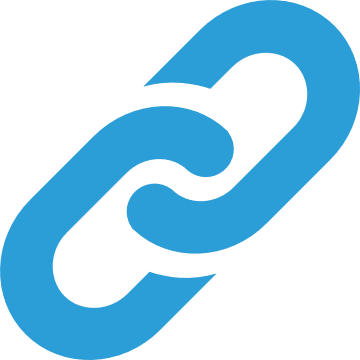 [Speaker Notes: Facilitator Notes: 

There are a lot of different ways to systematically gather data. We usually think about these methods as focused on numbers (quantitative) or narratives (qualitative). Sometimes we combine the two in different ways, which we call mixed methods. And there are also participatory methods that aim to include people in decision-making processes or that are more interactive and strengths-based. 
See the Participatory Data Collection Matrix activity for more information about some of these methods. 

In this table, you can see examples of methods broken down by quantitative, qualitative, mixed, and participatory. Within each column, example methods are presented in order of less complex to more complex. For example, it’s easier to calculate a percentage than it is to spatially map datapoints.
These methods don’t have to be complex. Some are, like complex statistical analyses or digital story-telling. However, others can be more straightforward, like simply counting the number of cases of interest or sitting in on town hall meetings and observing group dynamics. 
Remember to think about all the potential sources data can come from – don’t just stop at agency data.

This table can be connected to the Overdose Pathway/ Systems Mapping Resource.]
27
Selecting Data Gathering Methods
Quantitative
Community survey by harm reduction providers
Agency specific figures
Primary Data Collection: You collect the data
Focus groups or interviews with people in recovery
Townhall meeting with community members
Qualitative
Participatory
Community asset  mapping 
Empathy maps
Ranking
Use the M2: System Mapping tool to help identify data gaps and needs
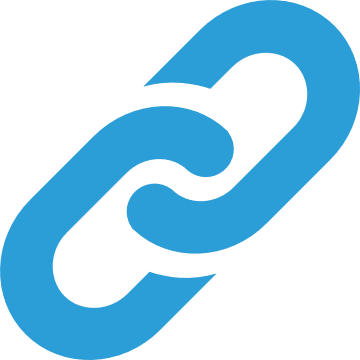 [Speaker Notes: Facilitator Notes: 
 
Let’s consider the difference between what are called “primary” and “secondary” sources of data.
Now consider how data sources named in the PHAST Toolkit (Module 2, Table 7) might fit into these categories. Some examples are provided on this slide. Can you think of others? 
Understanding how to categorize data sources is useful for program planning and ensuring that you’re not just relying on one form of data. It’s especially important to make sure that you are drawing on enough qualitative and participatory sources of data. These sources are often under-utilized, but they are critical for amplifying the voices of people with lived experience.  
Selecting which method to use depends on your objectives, as we discussed earlier. It also depends on your experience with and access to different sources of data or people who can gather different sources of data and interpret them.]
28
Selecting Data Gathering Methods
Quantitative
State health department surveillance data 
National Vital Statistics System
ODMAP
Secondary Data Collection: You review data that others collected
Treatment service requests
ME/Coroner observations
Qualitative
Mixed
Client records from harm reduction service providers 
Hospital emergency department reports 
Treatment service records
Use the M2: System Mapping tool to help identify data gaps and needs
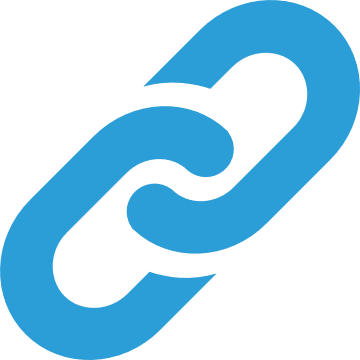 [Speaker Notes: Facilitator Notes: 
 
Let’s consider the difference between what are called “primary” and “secondary” sources of data.
Now consider how data sources named in the PHAST Toolkit (Module 2, Table 7) might fit into these categories. Some examples are provided on this slide. Can you think of others? 
Understanding how to categorize data sources is useful for program planning and ensuring that you’re not just relying on one form of data. It’s especially important to make sure that you are drawing on enough qualitative and participatory sources of data. These sources are often under-utilized, but they are critical for amplifying the voices of people with lived experience.  
Selecting which method to use depends on your objectives, as we discussed earlier. It also depends on your experience with and access to different sources of data or people who can gather different sources of data and interpret them.]
29
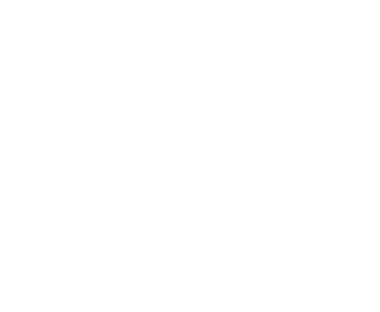 Activity 2: Data Scenario
[Speaker Notes: Facilitator Notes: 

Our public health and safety partnership has heard from a community advocate about the problems their neighborhood faces around drug overdose and interactions with public health and public safety teams.
Our partnership has decided to partner with a research firm in order to learn more about the needs of people in this high-burden neighborhood who are actively using drugs, in recovery, or are care-givers/social supports to people who use drugs or are in recovery. 
 
Currently, we don’t know a lot about this community, except that it is made up of mostly low-income people of color, including a high percentage of people who speak Spanish as a first language. 

We will return to this activity in Section 2 and 3, which you may note to members. 

Take approximately 15-20 minutes for this activity. 
Consider substituting details that are more relevant for your partner’s context, such as a real-life scenario, but keep the focus on a community/neighborhood that is marginalized or underserved in some ways. 
Have the group break up into small groups. Assign each group one question to focus on (see next slide). Each group will identify ways to answer this question using the prompts. 
Groups should share what they discussed with the large group afterwards. 

This activity can be connected to the Overdose Pathway/ Systems Mapping Resource.]
30
Activity 2 Scenario
Community advocate about problems in their neighborhood 
Public health and safety members decided to partner with a research firm
Goal  to learn more about the needs of people in this high-burden neighborhood who are actively using drugs, in recovery, or are care-givers/social supports to people who use drugs or are in recovery. 
Currently don't know a lot about community
Made up mostly of low-income people of color, including a high percentage of those who speak Spanish as a first language
[Speaker Notes: Facilitator Notes: 

Our public health and safety partnership has heard from a community advocate about the problems their neighborhood faces around drug overdose and interactions with public health and public safety teams.
Our partnership has decided to partner with a research firm in order to learn more about the needs of people in this high-burden neighborhood who are actively using drugs, in recovery, or are care-givers/social supports to people who use drugs or are in recovery. 
 
Currently, we don’t know a lot about this community, except that it is made up of mostly low-income people of color, including a high percentage of people who speak Spanish as a first language. 

We will return to this activity in Section 2 and 3, which you may note to members. 

Take approximately 15-20 minutes for this activity. 
Consider substituting details that are more relevant for your partner’s context, such as a real-life scenario, but keep the focus on a community/neighborhood that is marginalized or underserved in some ways.
Have the group break up into small groups. Assign each group one question to focus on (see next slide). Each group will identify ways to answer this question using the prompts. 
Groups should share what they discussed with the large group afterwards. 

This activity can be connected to the Overdose Pathway/ Systems Mapping Resource.]
31
What We Need to Learn
More about the demographic profile of this community
More about the experiences of people who use drugs or who are in recovery in this community, including those who are engaged in overdose prevention interventions and those who have a history of non-fatal overdose
These individuals’ risk factors and readiness for linkage to services
Stigma and perceptions of people with opioid use disorder within this community overall
Compare the experiences of people in this neighborhood with those of other neighborhoods in your jurisdiction
[Speaker Notes: Facilitator Notes: 

Split up into small groups. Each group should tackle one of these data objectives and answer the questions on the following slide.]
32
Activity 3: Small Group Discussion
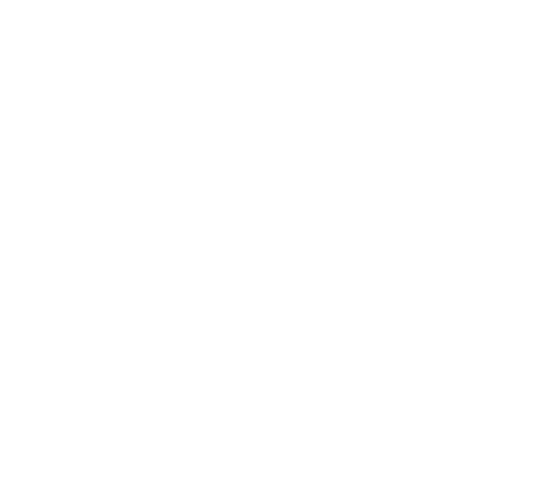 [Speaker Notes: Facilitator Notes

Small groups should get through as many of these questions as possible. If they can’t get through all, consider returning to this exercise at another time or use these questions when planning for data collection. Alternatively, the facilitator may choose a few questions to prioritize or instruct groups to move through the questions in a rapid-fire format. 
After small groups have had time to reflect on these questions, bring them back to the large group to report out and share insights.]
33
Activity 3 Discussion Questions
What information, or data, would you need to answer this question? 
Where could you go to get that information? 
What data, or data sources, do you already have access to? What data do public health and safety members have access to?
What is the level of completeness, quality, timeliness, and accessibility of existing/potential data sources?
What perspective, or lens, would those data sources provide? 
Whose voices or perspectives are missing?
[Speaker Notes: Facilitator Notes

Small groups should get through as many of these questions as possible. If they can’t get through all, consider returning to this exercise at another time or use these questions when planning for data collection. Alternatively, the facilitator may choose a few questions to prioritize or instruct groups to move through the questions in a rapid-fire format. 
After small groups have had time to reflect on these questions, bring them back to the large group to report out and share insights.]
34
Activity 3 Discussion Questions
Where could you go for this missing information? Who in your PHAST could help? 
What resources do you have access to for primary data collection? Who could you partner with? 
Which data sources are harder/easier to access and use? Which ones would you be comfortable using? 
Identify any possible challenges in accessing those sources (e.g., agencies don’t share data, lack of trust in communities)
How could you address those challenges? (e.g., setting up data-sharing agreements, community engagement practices)
[Speaker Notes: Facilitator Notes

Small groups should get through as many of these questions as possible. If they can’t get through all, consider returning to this exercise at another time or use these questions when planning for data collection. Alternatively, the facilitator may choose a few questions to prioritize or instruct groups to move through the questions in a rapid-fire format. 
After small groups have had time to reflect on these questions, bring them back to the large group to report out and share insights.]
35
Section 2
Making Sense of, or Interpreting, Data
[Speaker Notes: Facilitator Notes: 

Explain to the group that you’re going to dig into thinking about all the different types of data that surround us in our daily lives. 
Step 1) Tell them you’ll be breaking them into groups of 3 (or have them self-select into groups). 
Step 2) Explain that they will each have 2 minutes to think quietly on their own about the data they’ve encountered today, and that they will then be asked to list and share this information with their group. Each person will have 2 minutes to share about their data encounters. 
Step 3) The group will have another 4 minutes to discuss similarities and differences in their lists. 
Step 4) To close out the activity, we will have each group report out any insights they had. Allow each group 2 minutes to report out. 

Facilitator probes:
Recall our conversation about what counts as data and that data, or information, is all around us. Data can be the podcast you listened to this morning on your way to work, or the news article you read on your phone. It could be the email you read before this meeting, or the conversation you had with a colleague in the office. It could be your observations of the weather today, or the smell of coffee in the café you went to earlier. 
When sharing about your lists with your group, name some of the specific sources of data that were particularly interesting to you, as well as attempt to identify groupings of data sources, e.g., things you read vs. things you heard from others vs. things you saw. 
When discussing your lists in your small group, consider whether any data source surprises you. 
In the large group, let’s discuss anything new we learned in our small group conversations. What was surprising? What categories of data sources did we identify? What insights can we take from this activity?]
36
Perspective 
Analysis Protocols 
Qualitative vs Quantitative  
Secondary Sources 
Aggregated vs Disaggregated
So What? 
Data Scenario
1
2
3
Section 2 Agenda
4
5
6
7
37
Our Perspectives Shape Our Interpretations
[Speaker Notes: Facilitator Notes:  

We will talk more about communicating for your audience in the next section.]
38
Our Perspectives Shape Our Interpretations
What are we likely to learn when we take a one-foot view, and we zoom in? (E.g., interviews, overdose fatality reviews)
[Speaker Notes: Facilitator Notes:  

We will talk more about communicating for your audience in the next section.]
39
Our Perspectives Shape Our Interpretations
What are we likely to learn when we take a 1,000-foot view and we zoom out? (E.g., epidemiological surveys, geospatial data)
[Speaker Notes: Facilitator Notes:  

We will talk more about communicating for your audience in the next section.]
40
Our Perspectives Shape Our Interpretations
Remember, our starting point determines our destination. 
What can we learn from different sectors represented on our public health and public safety partnership?
Identifying your audience can help you determine what lens to take when making sense of your data
[Speaker Notes: Facilitator Notes:  

We will talk more about communicating for your audience in the next section.]
41
Analysis Depends on the Type of Data
Quantitative
Numbers
Qualitative
Narrative and Participatory
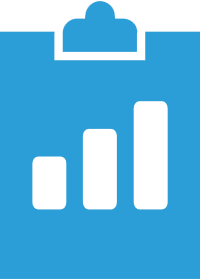 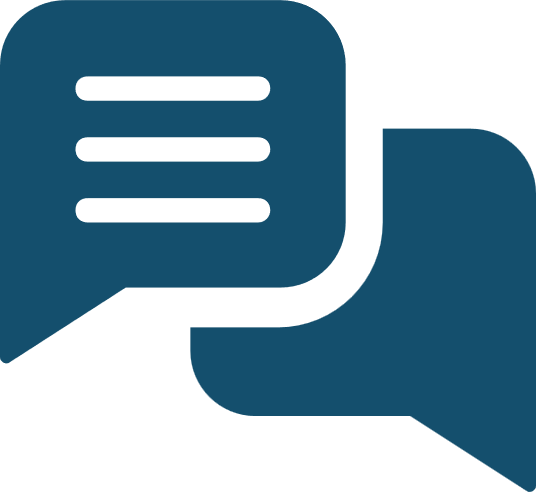 Big picture view of a community via figures and statistics 
Includes counts, percentages, averages, spatial analyses, charts/graphs, & statistical analyses that examine how different factors are related to each other, including whether one is likely to have caused another 
Aggregate data; non-identifiable data
Intimate view of a community via stories, quotes, and images 
Usually involves looking for patterns in data, including assigning meaning or “codes” to segments of data and figuring out categories, or themes, that those codes belong to; also, sharing quotes, images, or diagrams 
Case-level data
42
Making Sense of Quantitative Data
If you’re working with numbers, find out...
How common certain responses were (average/ mean, mode, median)
How often certain responses were given (frequency/ count, percent)
How spread out the data are (range)
How responses compare to one another (rankings)
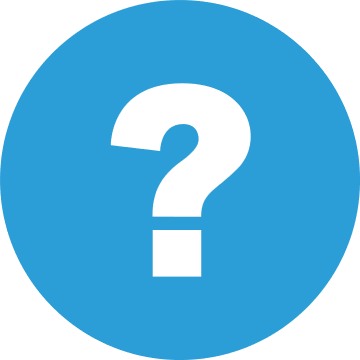 Did you conduct a neighborhood survey or poll?
43
Making Sense of Quantitative Data
If you’re working with numbers, find out...
Who gave which responses (demographics)
Which figures answer your questions?
What the trend data show to contextualize rates/numbers; this will help determine if they are increasing, decreasing, remaining constant, etc.
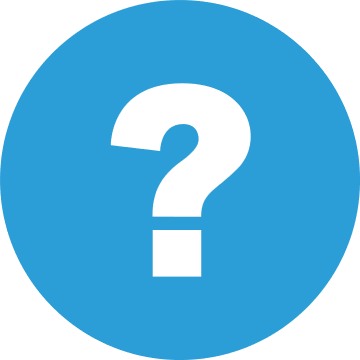 Did you conduct a neighborhood survey or poll?
Use Excel or Google Sheets to calculate many of these and create visual representations through charts and diagrams
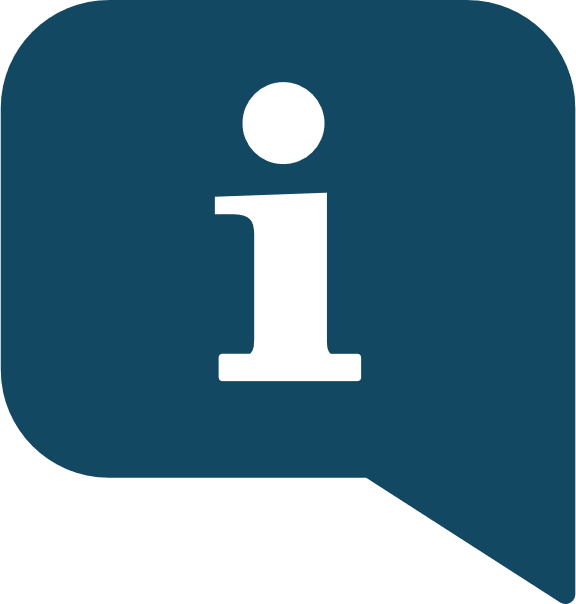 44
Making Sense of Qualitative Data
If you’re working with stories, text, or images, you may want to find out…
What kinds of responses were given?
Who talked about which topics?
What are common topics or themes across the data?
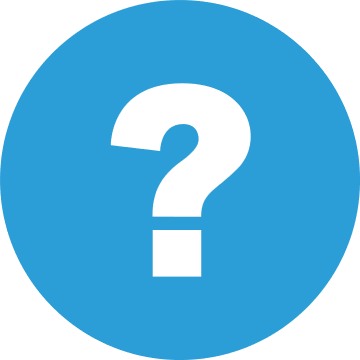 Did you conduct interviews, group discussions, or a community mapping exercise?
45
Making Sense of Qualitative Data
If you’re working with stories, text, or images, you may want to find out…
What is the frequency of topics or themes mentioned? 
What are patterns that emerge out of the data?
How do topics compare and relate to one another? 
Which themes answer your questions?
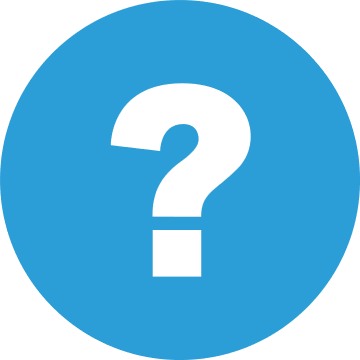 Did you conduct interviews, group discussions, or a community mapping exercise?
46
Using Quantitative and Qualitative Data Together
Provides insight into statistics and the stories behind them
Use one type of data (e.g., qualitative) to help fill in gaps not addressed by the other (e.g., quantitative)
Both are valuable sources of information
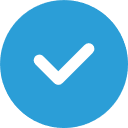 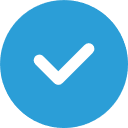 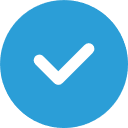 47
Examples:
Using Quantitative and Qualitative Data Together
Quantitative
Qualitative
Overdose death population trend data
Insights gathered from overdose fatality reviews and journey maps* from persons with lived experience
*Learn more about journey maps in the M2: Participatory Data Methods Matrix Activity resource.
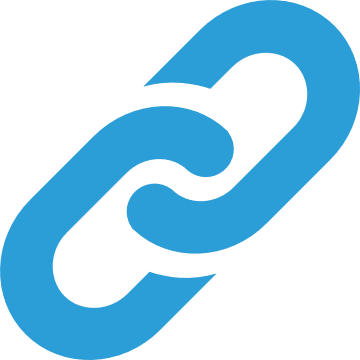 48
Examples:
Using Quantitative and Qualitative Data Together
Quantitative
Qualitative
Increased EMS calls to respond to suspected overdoses in those areas
Initial on-the-ground observations from public safety officers indicate encountering counterfeit pills in their patrols
*Learn more about journey maps in the M2: Participatory Data Collection Methods resource.
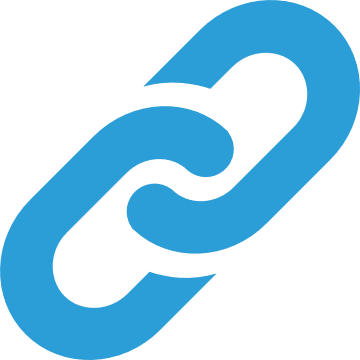 49
Making Sense of Secondary Sources
May review  reports or articles using data others have already gathered and interpreted
Can draw conclusions from multiple sources 
Look for both numbers and narratives 
Present your summary or new interpretation along with specific data points
50
Making Sense of Secondary Sources
Consider: 
Do different sources present the same kinds of data differently? Why might that be? 
How do different sources shed light on the same issue from different perspectives? What is missing? 
How can you bring different pieces of the puzzle together by summarizing or interpreting the data from a new angle?
51
The Value of Disaggregated Data
1
2
Disaggregated
Aggregated
Pooled together to summarize big picture counts, trends
Can obscure critical patterns for overdose prevention and inequities
[Speaker Notes: Facilitator Notes:

There are many ways to analyze and interpret data. 

Aggregated data can help us understand the big picture of the overdose epidemic and its overall impact. However, when data are aggregated it is more difficult to see how different groups are impacted. Figure 1 shows a bar chart illustrating the rising trend of overdose deaths for two decades. It also shows some disaggregated data (orange and yellow lines) for trends by gender, which shows a pattern of higher rates of male overdose death compared with females, which we would not know if we saw only the blue bar chart.]
52
The Value of Disaggregated Data
1
2
Disaggregated
Aggregated
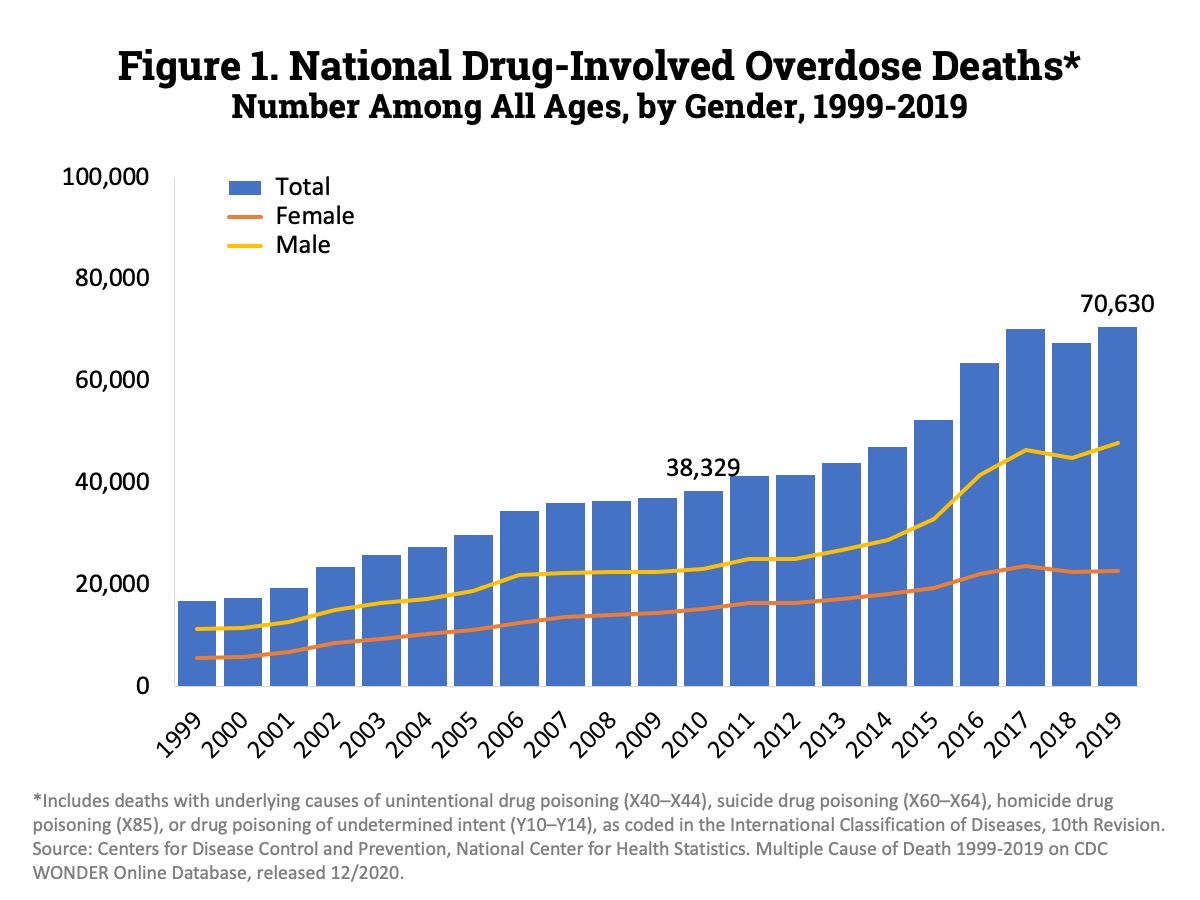 Charts source: https://www.drugabuse.gov/drug-topics/trends-statistics/overdose-death-rates
[Speaker Notes: Facilitator Notes:

There are many ways to analyze and interpret data. 

Aggregated data can help us understand the big picture of the overdose epidemic and its overall impact. However, when data are aggregated it is more difficult to see how different groups are impacted. Figure 1 shows a bar chart illustrating the rising trend of overdose deaths for two decades. It also shows some disaggregated data (orange and yellow lines) for trends by gender, which shows a pattern of higher rates of male overdose death compared with females, which we would not know if we saw only the blue bar chart.]
53
The Value of Disaggregated Data
1
2
Disaggregated
Aggregated
Broken down by important characteristics (e.g., gender, race/ethnicity, age group, substances, etc.) and advances equity
Can show trends by groups, enabling more precise understanding and prevention strategies
[Speaker Notes: Facilitator Notes:

Disaggregated data gives us more details on who is affected, how, and why. For example, figure 2 shows overdose deaths disaggregated by category of substance involved in the death. This chart gives us additional insight into contributing factors for overdose deaths, specifically the rise in synthetic opioids beginning around 2013. This provides helpful information that can help us tailor our prevention strategies to specific types of substances. 

When you’re reviewing and interpreting data, ask yourself what patterns might be invisible and what patterns would be made more visible by further breakdowns of the data.]
54
The Value of Disaggregated Data
1
2
Disaggregated
Aggregated
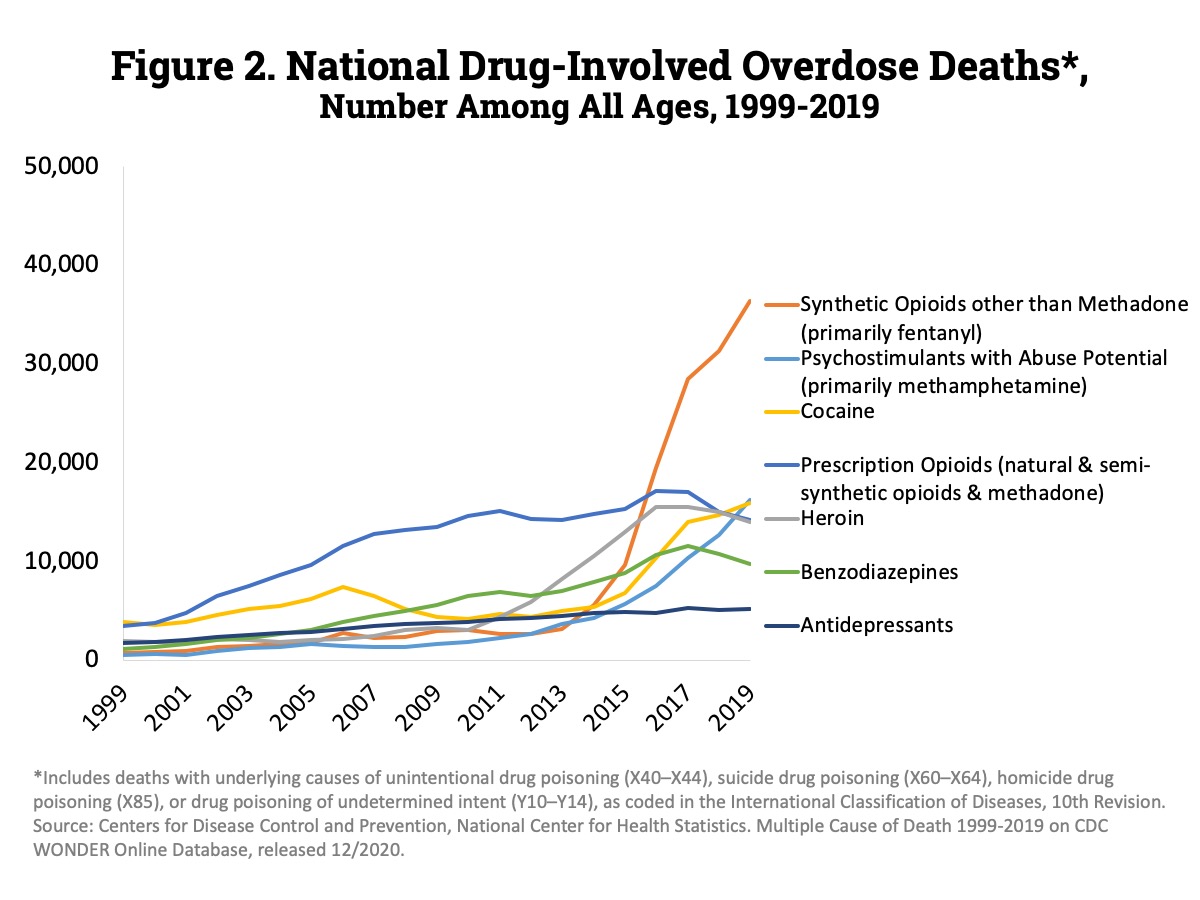 Charts source: https://www.drugabuse.gov/drug-topics/trends-statistics/overdose-death-rates
[Speaker Notes: Facilitator Notes:

Disaggregated data gives us more details on who is affected, how, and why. For example, figure 2 shows overdose deaths disaggregated by category of substance involved in the death. This chart gives us additional insight into contributing factors for overdose deaths, specifically the rise in synthetic opioids beginning around 2013. This provides helpful information that can help us tailor our prevention strategies to specific types of substances. 

When you’re reviewing and interpreting data, ask yourself what patterns might be invisible and what patterns would be made more visible by further breakdowns of the data.]
55
Disaggregated Data Example: Overdose during the COVID-19 Stay-At-Home Order
Fatal overdose rates in an eastern urban city were unchanged over the period between 2019 and 2020
White individuals experienced a decline in fatal overdoses, going from an average of 46 to 35.
Black individuals experienced an incline in fatal overdoses, going from an average of 30 to approximately 49.
A decrease of 22%
An increase of more than 50%
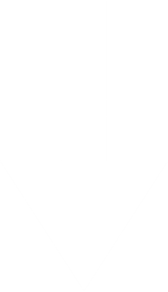 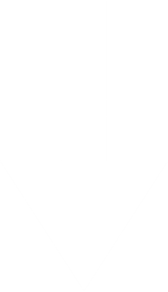 [Speaker Notes: Facilitator Notes: 
Disaggregating OUD data can foster a clearer understanding of areas with higher risks and/or which populations are disproportionately impacted. 
In doing so, it can point to specific demographics or stakeholders that could help your public health and safety partnership in engagement or intervention planning.

Let's walk through the data and brainstorm how this could help in your team’s prevention efforts

The aggregated data is highlighted in light purple while the race breakdown is highlighted in peach

Your team may find difficulty drilling down to a level of specificity in your county, discuss strategies you could use to understand the landscape when disaggregated data aren’t available. 
Community forums, interviews or focus groups of residents/stakeholders, quantitative surveys, etc.

Circling back: Disaggregating data can help promote partnerships between the various systems (Public Health, Public Safety, Housing, Correctional Facilities, etc.) that an individual encounters to help reduce their risk of fatal and nonfatal overdose by creating warm handoffs, follow-ups, targeted interventions, etc.
Breakdowns can include:
Age
Race/ethnicity
Gender
And can go even further, looking at characteristics that put individuals at higher risk for fatal opioid overdose, such as
Time between incarceration and release
Incarceration history
Treatment history]
56
Disaggregated Data: How can your team’s understanding of the disaggregated breakdown help in your prevention efforts?
[Speaker Notes: Facilitator Notes: 
Disaggregating OUD data can foster a clearer understanding of areas with higher risks and/or which populations are disproportionately impacted. 
In doing so, it can point to specific demographics or stakeholders that could help your public health and safety partnership in engagement or intervention planning.

Let's walk through the data and brainstorm how this could help in your team’s prevention efforts

The aggregated data is highlighted in light purple while the race breakdown is highlighted in peach

Your team may find difficulty drilling down to a level of specificity in your county, discuss strategies you could use to understand the landscape when disaggregated data aren’t available. 
Community forums, interviews or focus groups of residents/stakeholders, quantitative surveys, etc.

Circling back: Disaggregating data can help promote partnerships between the various systems (Public Health, Public Safety, Housing, Correctional Facilities, etc.) that an individual encounters to help reduce their risk of fatal and nonfatal overdose by creating warm handoffs, follow-ups, targeted interventions, etc.
Breakdowns can include:
Age
Race/ethnicity
Gender
And can go even further, looking at characteristics that put individuals at higher risk for fatal opioid overdose, such as
Time between incarceration and release
Incarceration history
Treatment history]
57
Determine the “So What” of Your Data
Data usually don’t “speak for themselves”
People will often have different perspectives, interpretations, and takeaways of the same data
Explain the connection between how systems operate (e.g., provide resources, services) and individual level outcomes (e.g., reduced OD risk), and what happens when systems fail to perform (e.g., increased OD risk)
[Speaker Notes: Facilitator Notes: 
The goal of this section is to aid in communicating and interpreting data, it's about contextualizing and interpreting data.]
58
Determine the “So What” of Your Data
Even the best data can obscure critical factors. For example:
Structures and systems influence opportunities for health and contribute to disparities among sub-groups (e.g., access to quality health care and affordable housing) but are usually less evident in the data themselves
Multiple sectors and systems contribute to the building blocks of health and well-being which may not be obvious in outcome data
[Speaker Notes: Facilitator Notes: 
The goal of this section is to aid in communicating and interpreting data, it's about contextualizing and interpreting data.]
59
Determine the “So What” of Your Data
Pull back to “see the forest”
Identify common themes in what the data show to better understand what your team already knows
Summarize key findings across available data into one or two points, including:
Interpretation of the data to help answer the following questions:
What does this mean? 
What else do we know that can help us understand how this fits into the bigger picture? 
What context can public health and public safety members provide based on their individual sectors, roles, and experiences?
60
Determine the “So What” of Your Data
Pull back to “see the forest”
Jot down additional questions that emerge to clarify what else your team needs to know
Based on what your team knows, identify action steps needed as a result of findings to determine public health and public safety partnership efforts that can address the issue
61
Determine the “So What” of Your Data
Refrain from “extrapolation” 
Be aware and explicit about what is not known/shown in the data
Part of the “so what” may be that other data is needed from other partners
Sometimes desired data may not be needed to actually answer key questions
Anecdotes vs evidence 
Anecdotes may contribute to the start of a hypothesis or set of questions your team wants to investigate further to see whether the data support those accounts but may be skewed by circumstances, biases, etc.
62
What could be happening among the Black community that would reflect higher rates during the COVID-19 stay-at-home order?
An Urban COVID Example
[Speaker Notes: Facilitator Notes: 
By examining trends in overdoses across various sociodemographic groups, counties can have a more granular understanding of who is being affected and the best way to target response efforts.]
63
An Urban COVID Example
When compared to their White counterparts, Black individuals experience:
Higher economic hardships E.g., buying from unknown sources due to availability during COVID
A lack of equitable opioid treatmentE.g., higher availability of Buprenorphine, a medication used to soothe opioid cravings, for White individuals experiencing OUD
Higher rate of legal penalties for drug use
Without examining these systemic barriers, individuals might attribute the Black overdose rate to lack of will-power or as a moral failing.
[Speaker Notes: Facilitator Notes: 
By examining trends in overdoses across various sociodemographic groups, counties can have a more granular understanding of who is being affected and the best way to target response efforts.]
64
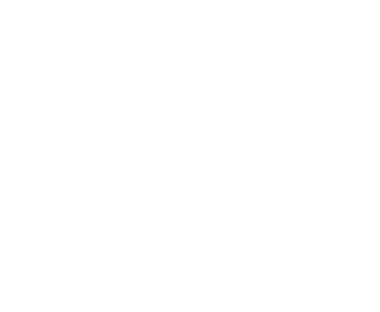 Activity 4: Data Scenario
[Speaker Notes: Facilitator Notes: 

Let’s return to the scenario from Section 1, Activity 2 on slide 30. 

In the large group, discuss the questions on this slide.

Recall that this activity can be connected to the Systems Mapping Resource.]
65
Activity 4 Scenario
How might our different perspectives or lenses shape our takeaways?
Whose perspective will be missing when it comes to interpreting the data we plan to gather?
Who in our public health and safety partnership has experience with analyzing data at a more technical level? 
What other resources do we have access to, e.g., trainings or partnerships with universities/research firms, etc. for more complex analyses?
[Speaker Notes: Facilitator Notes: 

Let’s return to the scenario from Section 1, Activity 2 on slide 30. 

In the large group, discuss the questions on this slide.

Recall that this activity can be connected to the Systems Mapping Resource.]
66
Activity 4 Scenario
How does our capacity to analyze data shape the data gathering methods we want to select?
What is our ability to disaggregate data by race, gender, substance, and neighborhood?
How can we leverage secondary data, e.g., reports or case studies that have already been analyzed? What new insights could we bring to these analyses? 
Whose voices are not represented in existing reports, and could we engage members from our public health and safety partnership to address this gap?
[Speaker Notes: Facilitator Notes: 

Let’s return to the scenario from Section 1, Activity 2 on slide 30. 

In the large group, discuss the questions on this slide.

Recall that this activity can be connected to the Systems Mapping Resource.]
67
Section 3
Communicating Data Requests and Data Findings
[Speaker Notes: Facilitator Notes: 

Explain to the group that you’re going to dig into thinking about all the different types of data that surround us in our daily lives. 
Step 1) Tell them you’ll be breaking them into groups of 3 (or have them self-select into groups). 
Step 2) Explain that they will each have 2 minutes to think quietly on their own about the data they’ve encountered today, and that they will then be asked to list and share this information with their group. Each person will have 2 minutes to share about their data encounters. 
Step 3) The group will have another 4 minutes to discuss similarities and differences in their lists. 
Step 4) To close out the activity, we will have each group report out any insights they had. Allow each group 2 minutes to report out. 

Facilitator probes:
Recall our conversation about what counts as data and that data, or information, is all around us. Data can be the podcast you listened to this morning on your way to work, or the news article you read on your phone. It could be the email you read before this meeting, or the conversation you had with a colleague in the office. It could be your observations of the weather today, or the smell of coffee in the café you went to earlier. 
When sharing about your lists with your group, name some of the specific sources of data that were particularly interesting to you, as well as attempt to identify groupings of data sources, e.g., things you read vs. things you heard from others vs. things you saw. 
When discussing your lists in your small group, consider whether any data source surprises you. 
In the large group, let’s discuss anything new we learned in our small group conversations. What was surprising? What categories of data sources did we identify? What insights can we take from this activity?]
68
Setting Goals
Audience
Message
Engagement & Equity
GAME Plan 
Forms of Communication
Framing Data Equitably 
Data Scenario
1
2
3
Section 3 Agenda
4
5
6
7
8
69
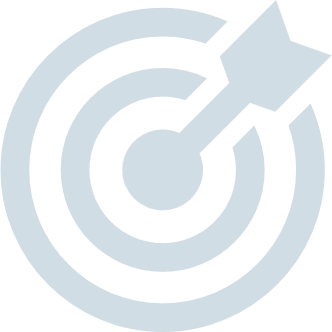 Goals
70
Who is your audience? Be specific. For example:
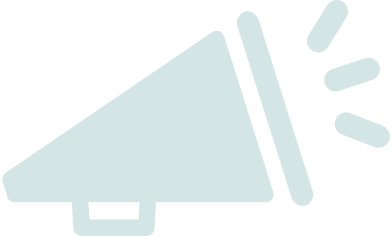 Audience
71
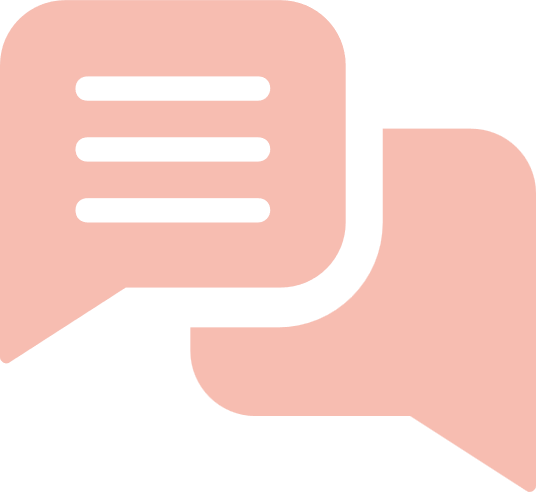 Message
[Speaker Notes: Facilitator Notes: 
Consider the following questions: 
What is important to your audience? 
What do they care about?
What do they want to change? What questions would they like answered? 
What does your audience NOT care about at all (even if you care about it a lot)?
What is the best method to present your data?]
72
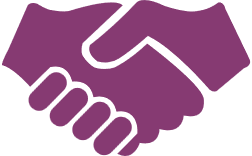 Engagement and Equity
[Speaker Notes: Facilitator notes
Engagement and equity go hand-in-hand. Both are critical for ensuring effective communications about your efforts. This slide contains some questions for discussing with public health and safety members. A key discussion and facilitation point is that we all have biases and assumptions about others, this is normal. However, we must pay attention to what assumptions we make about groups/communities we do not belong to. 
So as your discussion proceeds, as a facilitator, be sure to:
have members continually check how they have come to “know” the answers to these questions;
probe to determine if some biases or assumptions have not been checked

Communicating equitably includes considering:
Language access (including language and using easily accessible terms and phrases)
Communicating through methods that are most likely to reach the intended audience
Ensuring materials can be freely and easily accessed in multiple ways]
73
GAME Plan for Communicating Data Requests and Findings
G
A
M
E
Goals
Audience
Message
Engagement
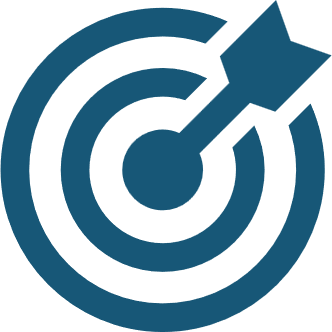 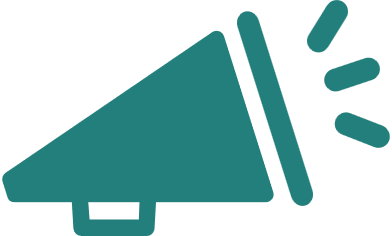 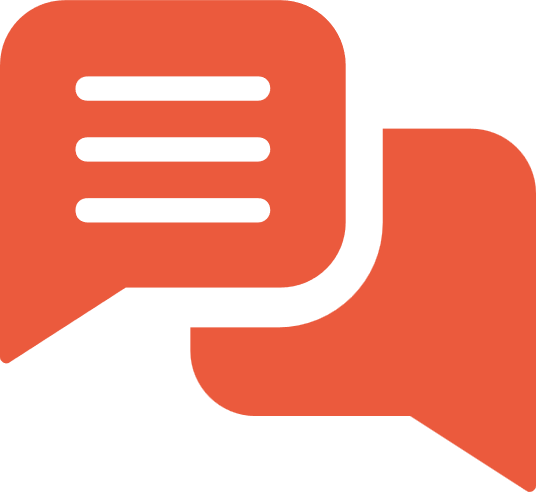 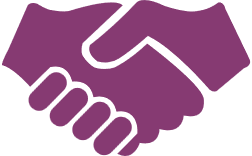 [Speaker Notes: Facilitator Notes: 

Explain that data products should be tailored for different audiences for accessibility and maximum impact. This does not mean changing results! It means framing and presenting insights in a format that works for different audiences. 

Why (Goals), Who (Audience), What (Message), How (Engagement) = GAME plan


Here is another way to think about how to frame your message – let’s walk through each of these 

What is important to your audience? 
What do they care about?
What do you want to change? What question would they like answered? 
What is the best method to present your data?]
74
GAME Plan for Communicating Data Requests and Findings
G
A
M
E
Goals
Audience
Message
Engagement
Why
Who
What
How
[Speaker Notes: Facilitator Notes: 

Explain that data products should be tailored for different audiences for accessibility and maximum impact. This does not mean changing results! It means framing and presenting insights in a format that works for different audiences. 

Why (Goals), Who (Audience), What (Message), How (Engagement) = GAME plan


Here is another way to think about how to frame your message – let’s walk through each of these 

What is important to your audience? 
What do they care about?
What do you want to change? What question would they like answered? 
What is the best method to present your data?]
75
Goals/Why: 
To assist your public health and safety partnership in accessing data that can provide more insights into the nature of the overdose crisis
Be specific about what you seek to learn from the requested data, when possible
Audience/Who
Existing or potentially new partners
Identify specific person with authority to grant permission for access/sharing 
If not an existing public health and safety partner, ensure they are invited to join the partnership
Communicating Data Requests to Partners
76
Message/What
Specifics regarding the type of data requested – variables or information of interest, data-level needed (e.g., aggregate vs. case-level), desired frequency of data to be shared (monthly, quarterly, etc.), preferred format (Excel, SPSS file; GIS)
Engagement/How
Determine the most appropriate way to make this request – email, phone call, who will conduct the outreach
If not an existing public health and safety partner, ensure they are invited to join the partnership
Communicating Data Requests to Partners
77
Goals/Why: 
Ensure shared, data-driven, understanding among all partners about the nature of the overdose crisis
Enable tailoring of prevention strategies appropriate to different sectors and target populations
Audience/Who
Public health and public health leadership team, partners, and broader community (as appropriate)
Communicating Data Findings to Partners
78
Message/What
Convey the “so what” of your findings and action steps
Also highlight what remains as unknown or still needed
Engagement/How
Determine the most appropriate way to keep all members updated on findings emerging from the data
You may want to tailor communication strategies by levels of engagement (see M1: Member Engagement Pyramid activity)
Communicating Data Findings to Partners
79
How to Communicate Data Using Different Formats
Bite-sized
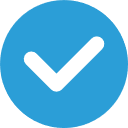 Comprehensive
Alternative
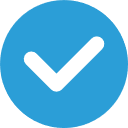 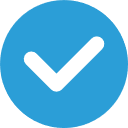 [Speaker Notes: Facilitator Notes: 

What’s missing? What else can they think of? 
What are some other ways you’ve come across data? What other alternative formats can you think of?]
80
Bite-sized
Infographics, fact sheets, quotes 
News media, e.g., newspapers, radio, television, including interviews and editorials
Social media and blogs
Conversations
How to Communicate Data Using Different Formats
[Speaker Notes: Facilitator Notes: 

What’s missing? What else can they think of? 
What are some other ways you’ve come across data? What other alternative formats can you think of?]
81
Comprehensive 
Policy briefs and white papers 
Research reports or academic articles
Technical guides or toolkits 
Formal presentation
How to Communicate Data Using Different Formats
[Speaker Notes: Facilitator Notes: 

What’s missing? What else can they think of? 
What are some other ways you’ve come across data? What other alternative formats can you think of?]
82
Alternative 
Graphic novels 
Murals 
Interactive community exhibit
How to Communicate Data Using Different Formats
[Speaker Notes: Facilitator Notes: 

What’s missing? What else can they think of? 
What are some other ways you’ve come across data? What other alternative formats can you think of?]
83
Framing Data Equitably
Do
Don’t
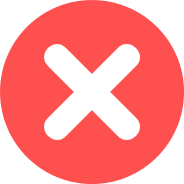 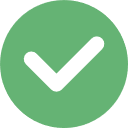 Rely on jargon or overly complex language
Forget to plan for translation and interpretation of your data products
Exclusively focus on individual behaviors and outcomes
Only examine individual-level outcomes
Use stigmatizing language or language that appears to blame the individual 
Refer to inequities solely as disparities
Ignore community perspectives and wisdom
Ignore the impact of policy on health outcomes
Use plain language
Keep language justice and accessibility goals in mind; what languages and format should data be shared in to make them accessible? 
Draw linkages to systems level determinants of health
Integrate community-level data wherever possible 
Acknowledge the influence of historical factors and inequitable policy 
Directly call out inequities 
Integrate community voices wherever possible 
Include solutions, tools, recommendations that address systemic inequities and policy
[Speaker Notes: Facilitator Notes:

How we talk about, or communicate and frame, data is an important part of advancing health equity. This is important whether we are communicating directly with community members or whether we are talking about community members’ needs and experiences and communicating that to decision-makers.]
84
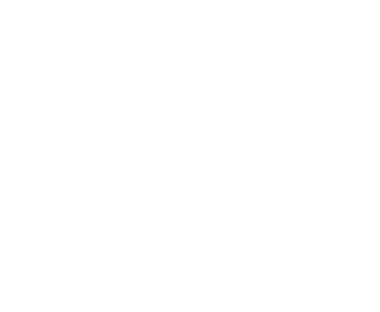 Activity 5: Data Scenario
[Speaker Notes: Facilitator Notes: 

Let’s return to the scenario from before (on slide 30)
Split into small groups, with each addressing one of the four components of the GAME Plan (Goals, Audience, Message, and Engagement/Equity).

Report out small group responses to the large group and discuss, with the aim to reach consensus on each component of your data plan.]
85
Activity 5 Scenario
What are our goals for analyzing and using data in this scenario? 
Who is our audience/who are we trying to reach? With whom will we plan to share the data we’ve gathered? (Hint: you don’t have to just pick one group!)
What should we keep in mind as we develop our message? Consider different stakeholders—what framing and format would resonate with their values and needs? 
What are important factors to address to ensure we communicate our data equitably? How can we best engage with stakeholders to communicate our message?
G
A
M
E
[Speaker Notes: Facilitator Notes: 

Let’s return to the scenario from before (on slide 30)
Split into small groups, with each addressing one of the four components of the GAME Plan (Goals, Audience, Message, and Engagement/Equity).

Report out small group responses to the large group and discuss, with the aim to reach consensus on each component of your data plan.]
86
Summary and Next Steps
[Speaker Notes: Facilitator Notes:  

Address any final questions or points – note where there are gaps in understanding or a need for additional training or discussion around data use.
Identify any next steps you want to take in your public health and safety partnership to move forward with learning about data or engaging in data use steps.
See Module 4 Communication Plan Worksheet for more.]
Data Literacy: 
Understanding 
the Essentials and Value of Data Use
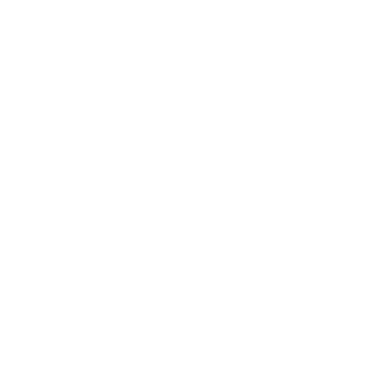